Irrigation with treated wastewater 	and potential health risks
Presented by Nicola Stany
Source: https://www.insidescience.org/news/study a-treated-wastewater-detects-chemicals-drug-production-facilities
Table of contents
Introduction 
Methodology
 The use of TW in agriculture
Chosen examples in the frame of health risks
Research Questions 
Conclusion
Introduction of treated wastewater
TW or reclaimed wastewater (RW) is sewage water that has been treated in multiple steps in order to have use for irrigation. 

Most important alternative water resources in arid regions 

Challenges related to the quality of treated wastewater, monitoring of irrigation practices, and potential exposure of people and the environment to pollutants.
Methodology
Dense amount of papers and research in the area due to growing use of TW and research:
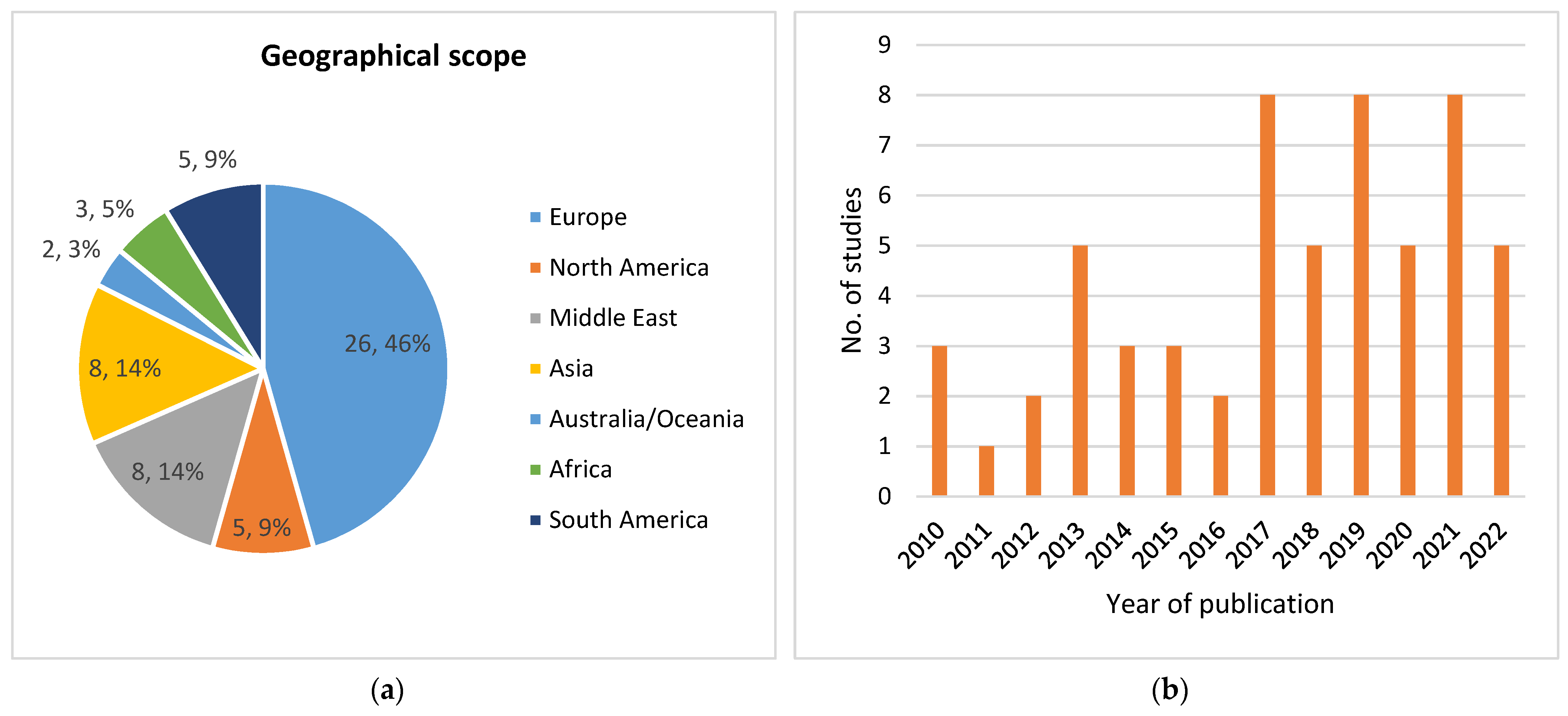 Figure 1: Geographical scope (a) and year of publication (b) of LCA studies on wastewater treatment and reuse including irrigation as a process or scenario (Mehmeti und Canaj 2022)
Why are studies on irrigation with treated wastewater (TW) and their possible impacts on health relevant?

What are examples of contaminating substances that are passed on via TW irrigation? 

What can be done in order to prevent health risks of TW irrigation?
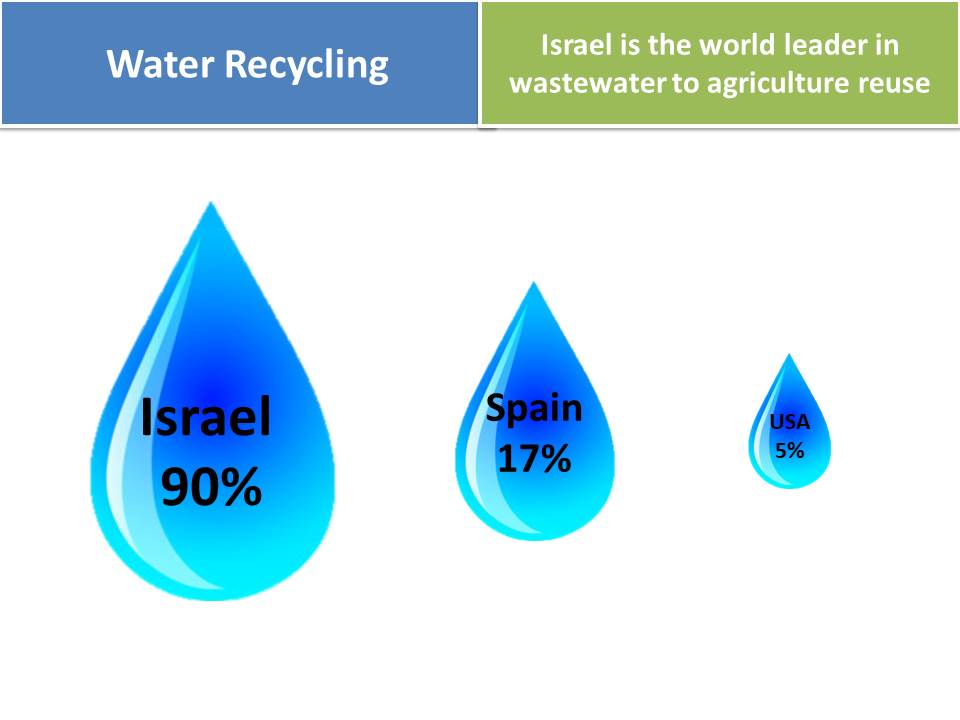 Agriculture is worldwide the largest 
demanding  sector of water
China: biggest producer and user of TWW
Austria:
Technically allowed (water permit) 
but yet little use
Draughts require urban water management
Rising topic, also due to the new EU 
Regulations on Water Reuse 
(opt-out provision)
Presented by Nicola Stany
The regulatory framework is primarily governed by the Water Authority and the Ministry of Health of Israel
Scarcity of water, high investments in TWW systems
Source: https://www.ecoisraeltours.com/wastewater-to-agriculture-reuse/
Boron in laundry detergents
Slighly higher concentrations are damaging,
lethal to plants

Crop damage after years of TW irrigation 

80-90% contamination due to detergents

New Israeli Standard (IS438) of boron in detergents since 1998
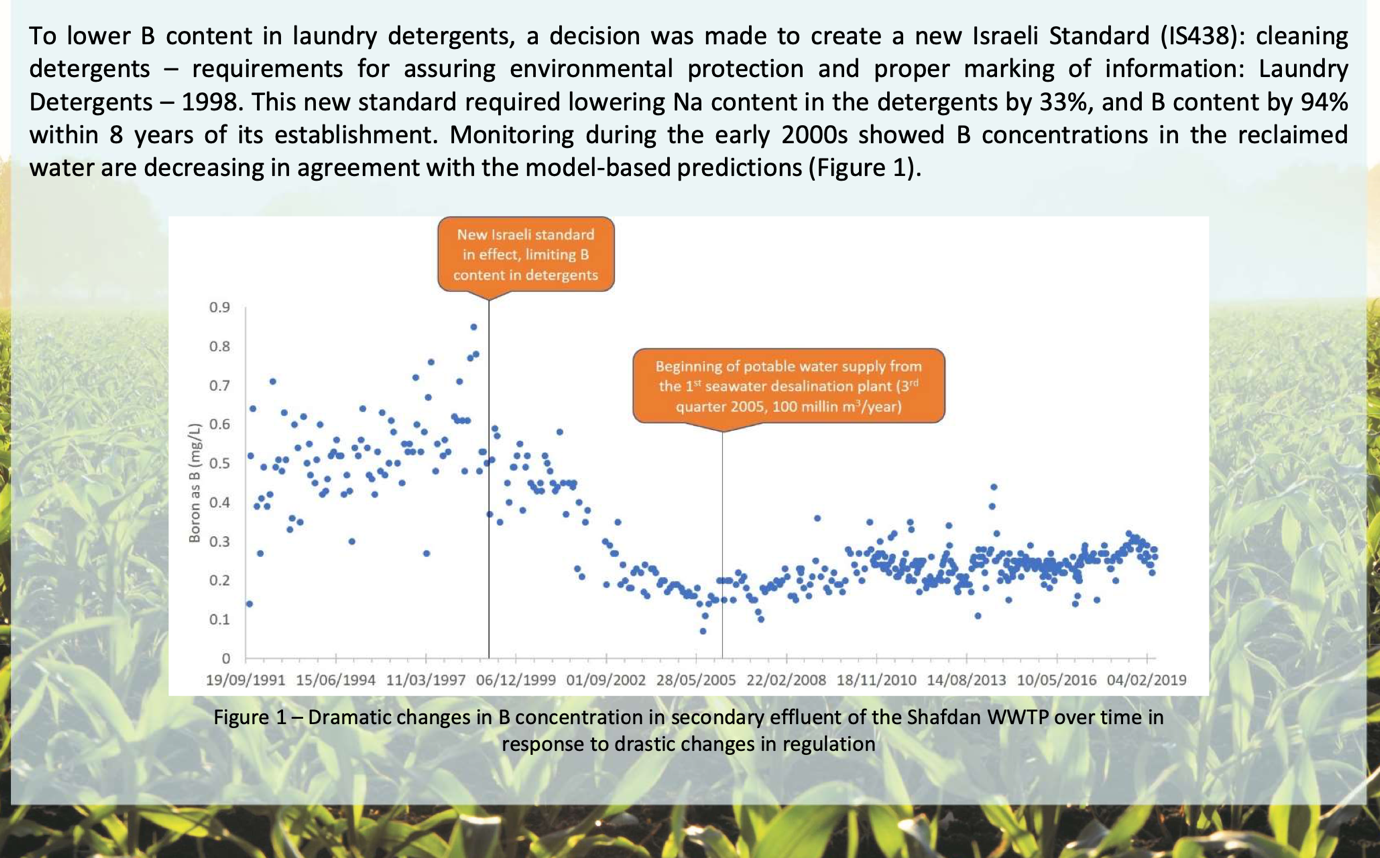 Involuntary exposure of Carbamazepine
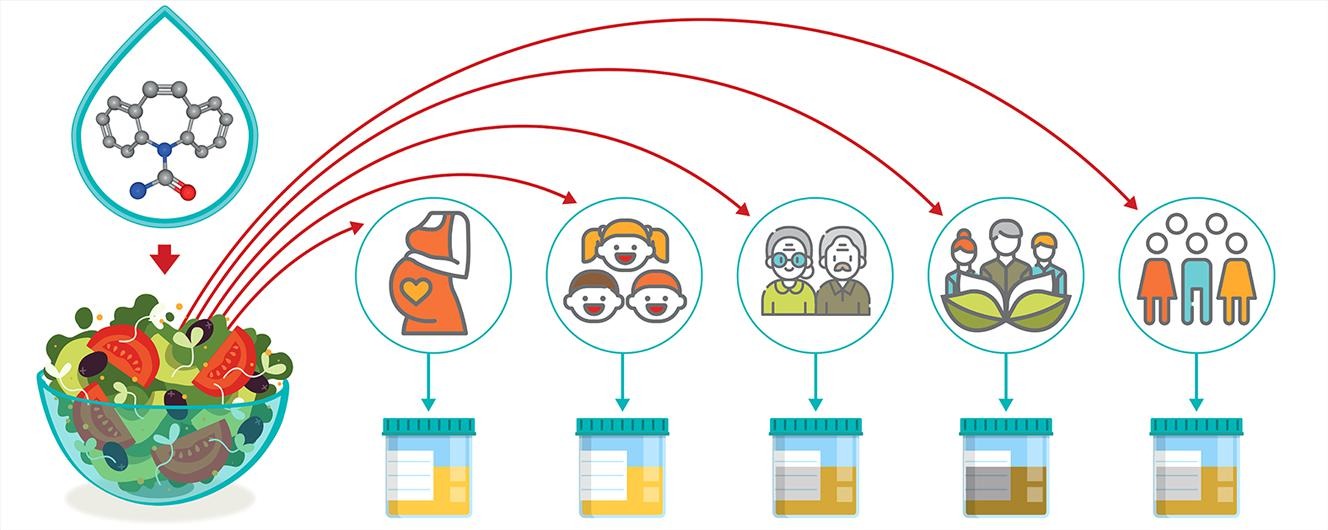 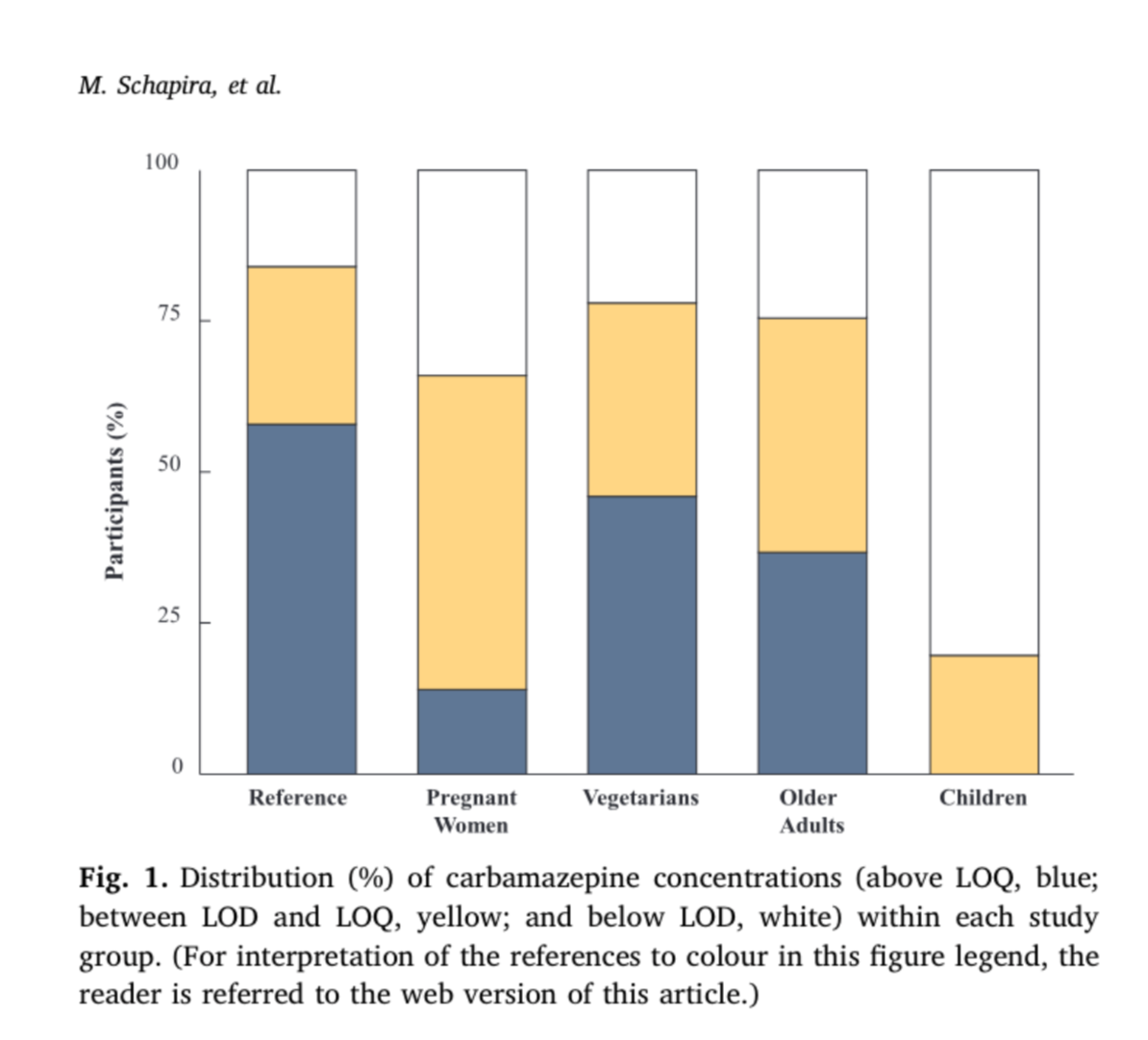 Mood stabilizer drug for epilepsy

Chemically stable in environment 

Difficult to fully remove from TW

High detectable levels after studies 
(245 volunteers, 75% of adults, 
20% Children detectable levels LOD)
Benny Chefetz, Professor at Hebrew University Jerusalem: https://www.ehf.org.il/sites/default/files/Chefetz_EHF_Annual_Conf_2018.pdf
Conclusion of the paper
TW irrigation has emerged as a promising solution 

Comprehensive health risk assessment needed 

Ientifying potential contaminants, assessing exposure pathways, estimating toxicological effects, and implementing appropriate mitigation measures. 

More research on environmental stability of drugs and chemicals
Thank you very much for your attention 
I hope you found it interesting and heard smth new